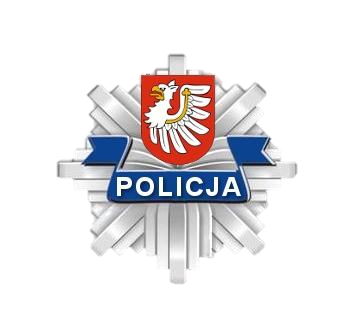 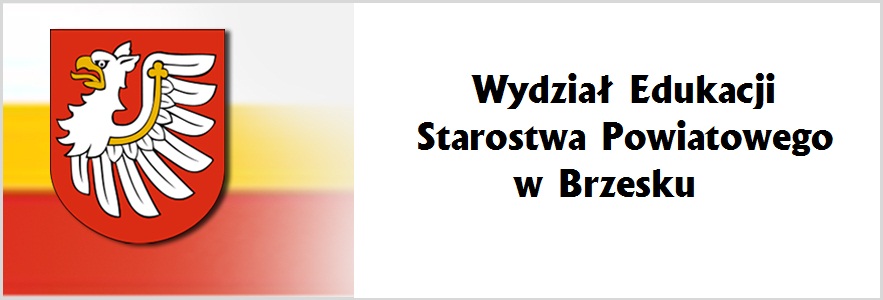 Konferencja: 
                      
Realne i potencjalne oblicza krzywdzonego dziecka

Jak rozpoznać dziecko krzywdzone? 
Bezpieczeństwo dzieci i młodzieży w Internecie – zarys problematyki
Prowadząca: sierż. szt. Monika Lis
Brzesko, dnia 05.06.2018 r.
Jak rozpoznać dziecko krzywdzone?
Prowadząca: sierż. szt. Monika Lis
Asystent Zespołu ds.. Profilaktyki Społecznej, Nieletnich i Patologii 
Wydział Prewencji Komenda Powiatowa Policji w Brzesku
tel. 14 66 26 286, e-mail: monika.lis@brzesko.policja.gov.pl
Krzywdzenie dziecka (ang. child abuse, child maltreatment)
Krzywdzenie lub maltretowanie dziecka to wszystkie formy fizycznego i/lub emocjonalnego złego traktowania, zaniedbania, wykorzystania seksualnego lub komercyjnego, doznane od osoby, odpowiedzialnej za dziecko, której ono ufa lub która ma władzę nad nim, skutkujące faktyczną lub potencjalną krzywdą dziecka dla jego zdrowia, możliwości przetrwania, rozwoju albo godności.
Report of the Consultation on Child Abuse Prevention [Raport z konsultacji w sprawie zapobiegania krzywdzeniu dzieci] (1999), Światowa Organizacja Zdrowia (WHO).

Krzywdzenie dziecka to każde działanie lub bezczynność jednostki, instytucji lub społeczeństwa jako całości i każdy rezultat takiego działania lub bezczynności, który deprywuje równe prawa i swobody dzieci i/lub zakłóca ich optymalny rozwój.

Gil D.G. (1970), Violence against children, Harvard University Press, Cambridge.

Krzywdzenie dziecka to każde działanie bądź jego zaniechanie ze strony rodzica lub opiekuna prowadzące do śmierci, poważnego uszkodzenia ciała lub krzywdy emocjonalnej, wykorzystania seksualnego, a także każde działanie lub jego zaniechanie powodujące ryzyko doznania przez dziecko poważnej krzywdy.

Child Abuse Prevention and Treatment Act [Ustawa o zapobieganiu przemocy wobec dzieci i terapii dla dzieci krzywdzonych] (1974), USA.
Definicja przemocy w rodzinie
jednorazowe albo powtarzające się umyślne działanie lub zaniechanie naruszające prawa lub dobra osobiste osób (wymienionych w pkt 1 ustawy o przeciwdziałaniu przemocy w rodzinie), w szczególności narażające te osoby na niebezpieczeństwo utraty życia, zdrowia, naruszające ich godność, nietykalność cielesną, wolność, w tym seksualną, powodujące szkody na ich zdrowiu fizycznym lub psychicznym, a także wywołujące cierpienia i krzywdy moralne u osób dotkniętych przemocą.
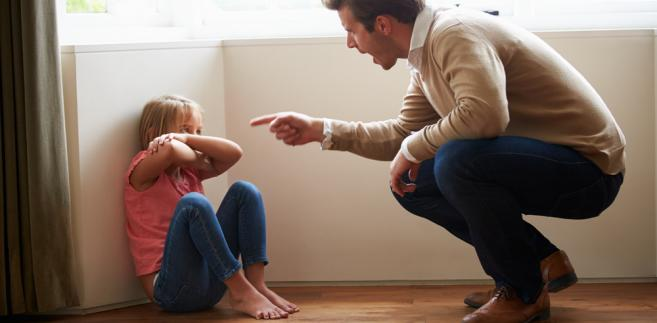 Ochrona prawna dzieci w sytuacji zagrożenia dobra dziecka
Konwencja o prawach dziecka z dnia 20 listopada 1989 r.
Ustawa o Rzeczniku Praw dziecka z dnia 6 stycznia 2000 r.
Ustawa z dnia 23 kwietnia 1964 r. - Kodeks cywilny
Ustawa z dnia 25 lutego 1964 r. - Kodeks rodzinny i opiekunczy
Ustawa o postępowaniu w sprawach nieletnich z dnia 26 października 1982 r.
Ustawa z dnia 6 czerwca 1997 r. – Kodeks karny
Ustawa z dnia 26 czerwca 1974 r.  - Kodeks pracy
Konstytucja Rzeczypospolitej Polskiej z dnia 2 kwietnia 1997 r.
Wokół definicji
„nasciturus”
„dziecko”
„małoletni”
„nieletni”, „demoralizacja”, „czyn karalny”
„młodociany”
„prawa dziecka”
władza rodzicielska”
„dobro dziecka”
„zagrożenie dobra dziecka”
Najważniejsze zmiany wprowadzone ustawą zaostrzającą kary za ciężkie przestępstwa przeciwko życiu, zdrowiu i wolności dzieci
Art. 207. Znęcanie się
Dz.U.2017.0.2204 t.j. - Ustawa z dnia 6 czerwca 1997 r. - Kodeks karny 
§ 1. Kto znęca się fizycznie lub psychicznie nad osobą najbliższą lub nad inną osobą pozostającą w stałym lub przemijającym stosunku zależności od sprawcy,podlega karze pozbawienia wolności od 3 miesięcy do lat 5.
§ 1a. Kto znęca się fizycznie lub psychicznie nad osobą nieporadną ze względu na jej wiek, stan psychiczny lub fizyczny,podlega karze pozbawienia wolności od 6 miesięcy do lat 8.
§ 2. Jeżeli czyn określony w § 1 lub 1a połączony jest ze stosowaniem szczególnego okrucieństwa, sprawcapodlega karze pozbawienia wolności od roku do lat 10.
§ 3. Jeżeli następstwem czynu określonego w § 1–2 jest targnięcie się pokrzywdzonego na własne życie, sprawcapodlega karze pozbawienia wolności od lat 2 do 12.
Rozdział XXVI Przestępstwa przeciwko rodzinie i opiece
Art. 210. § 1. Kto wbrew obowiązkowi troszczenia się o małoletniego poniżej lat 15 albo o osobę nieporadną ze względu na jej stan psychiczny lub fizyczny osobę tę porzuca, podlega karze pozbawienia wolności do lat 3. 

§ 2. Jeżeli następstwem czynu jest śmierć osoby określonej w § 1, sprawca podlega karze pozbawienia wolności od 6 miesięcy do lat 8.
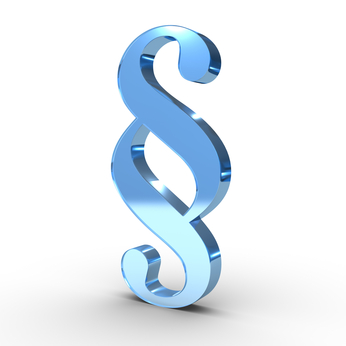 Zadania dyrektora szkoły i odpowiedzialność nauczycieli w zakresie przeciwdziałania przemocy w rodzinie – podstawy prawne
Obowiązek reagowania dyrektora i nauczycieli na problemy uczniów wynika zarówno z przepisów prawa, jak i z etycznych zasad wykonywanego zawodu. Odpowiedzialność w tym zakresie regulują m.in.:

Art.6 Ustawy z dnia 26 stycznia 1982 r. – Karta Nauczyciela zgodnie z którą:

nauczyciel musi rzetelnie realizować zadania związane z powierzonym mu stanowiskiem oraz podstawowymi funkcjami szkoły: dydaktyczną, wychowawczą i opiekuńczą, w tym zadania związane z zapewnieniem bezpieczeństwa uczniom w czasie zajęć organizowanych przez szkołę;

wspierać każdego ucznia w jego rozwoju. 

Za uchybienia godności zawodu lub powyższym obowiązkom nauczyciele podlegają odpowiedzialności dyscyplinarnej.
Art. 304 kodeksu postępowania karnego (Ustawa z dnia 6 czerwca 1997 r.)
§1.Każdy dowiedziawszy się o popełnieniu przestępstwa ściganego z urzędu ma społeczny obowiązek zawiadomić o tym prokuratora lub Policję (…)
§ 2.Instytucje państwowe i samorządowe, które w związku ze swą działalnością dowiedziały się o popełnieniu przestępstwa ściganego z urzędu, są obowiązane niezwłocznie zawiadomić o tym prokuratora lub Policję oraz przedsięwziąć niezbędne czynności do czasu przybycia organu powołanego do ścigania przestępstw lub do czasu wydania przez ten organ stosownego zarządzenia, aby nie dopuścić do zatarcia śladów i dowodów przestępstwa.
Art. 572 kodeksu postępowania cywilnego (Ustawa z dnia 17 listopada 1964 r.
§ 1.Każdy, komu znane jest zdarzenie uzasadniające wszczęcie postępowania z urzędu, obowiązany jest zawiadomić o nim sąd opiekuńczy.
§ 2.Obowiązek wymieniony w § 1 ciąży przede wszystkim na urzędach stanu cywilnego, sądach, prokuratorach, notariuszach, komornikach, organach samorządu i administracji rządowej, organach Policji, placówkach oświatowych, opiekunach społecznych oraz organizacjach i zakładach zajmujących się opieką nad dziećmi lub osobami psychicznie chorymi.
Art. 4. ustawy o postępowaniu w sprawach nieletnich (Ustawa z dnia 26 października 1982 r.)
§ 1.Każdy, kto stwierdzi istnienie okoliczności świadczących o demoralizacji nieletniego, w szczególności naruszanie zasad współżycia społecznego, popełnienie czynu zabronionego, systematyczne uchylanie się od obowiązku szkolnego lub kształcenia zawodowego, używanie alkoholu lub innych środków w celu wprowadzenia się w stan odurzenia, uprawianie nierządu, włóczęgostwo, udział w grupach przestępczych, ma społeczny obowiązek odpowiedniego przeciwdziałania temu, a przede wszystkim zawiadomienia o tym rodziców lub opiekuna nieletniego, szkoły, sądu rodzinnego, Policji lub innego właściwego organu.

§ 2.Każdy, dowiedziawszy się o popełnieniu czynu karalnego przez nieletniego, ma społeczny obowiązek zawiadomić o tym sąd rodzinny lub Policję.
Ustawa z dnia 29 lipca 2005 r o przeciwdziałaniu przemocy w rodzinie
Art. 9a 

Gmina podejmuje działania na rzecz przeciwdziałania przemocy w rodzinie, w szczególności w ramach pracy w zespole interdyscyplinarnym.

Zespół interdyscyplinarny powołuje wójt, burmistrz albo prezydent miasta.

W skład zespołu interdyscyplinarnego wchodzą przedstawiciele:
jednostek organizacyjnych pomocy społecznej;
gminnej komisji rozwiązywania problemów alkoholowych;
policji;
oświaty;
ochrony zdrowia;
organizacji pozarządowych.
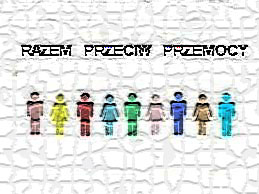 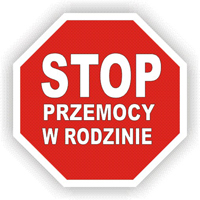 Art. 9d. (ustawy o przeciwdziałaniu przemocy w rodzinie)
Podejmowanie interwencji w środowisku wobec rodziny dotkniętej przemocą odbywa się w oparciu o procedurę „Niebieskie Karty” i nie wymaga zgody osoby dotkniętej przemocą w rodzinie.
Procedura „Niebieskie Karty” obejmuje ogół czynności podejmowanych i realizowanych przez przedstawicieli jednostek organizacyjnych pomocy społecznej, gminnych komisji rozwiązywania problemów alkoholowych, Policji, oświaty i ochrony zdrowia, w związku z uzasadnionym podejrzeniem zaistnienia przemocy w rodzinie.

Przedstawiciele podmiotów, o których mowa w ust. 2, realizują procedurę „Niebieskie Karty” w oparciu o zasadę współpracy i przekazują informacje o podjętych działaniach przewodniczącemu zespołu interdyscyplinarnego.

Wszczęcie procedury „Niebieskie Karty” następuje przez wypełnienie formularza „Niebieska Karta” w przypadku powzięcia, w toku prowadzonych czynności służbowych lub zawodowych, podejrzenia stosowania przemocy wobec członków rodziny lub w wyniku zgłoszenia dokonanego przez członka rodziny lub przez osobę będącą świadkiem przemocy w rodzinie.
Art. 12. ust. 1  ustawy o przeciwdziałaniu przemocy w rodzinie


Jeżeli nauczyciele w związku z wykonywaniem swoich obowiązków służbowych i zawodowych podejrzewają popełnienie przestępstwa z użyciem przemocy, niezwłocznie zawiadamiają o tym policję lub prokuratora.
§ 15 Rozporządzenie Rady Ministrów z dnia 13 września 2011 r. w sprawie procedury „Niebieskie Karty” oraz wzorów formularzy „Niebieska Karta”
W ramach procedury przedstawiciel oświaty:

1). udziela kompleksowych informacji o:

– możliwościach uzyskania pomocy, w szczególności psychologicznej, prawnej, socjalnej i pedagogicznej, oraz wsparcia, w tym o instytucjach i podmiotach świadczących specjalistyczną pomoc na rzecz osób dotkniętych przemocą w rodzinie,
– możliwościach podjęcia dalszych działań mających na celu poprawę sytuacji osoby, co do której istnieje podejrzenie, że jest dotknięta przemocą w rodzinie,

2) organizuje niezwłocznie dostęp do pomocy medycznej, jeżeli wymaga tego stan zdrowia osoby, co do której istnieje podejrzenie, że jest dotknięta przemocą w rodzinie,

3) może prowadzić rozmowy z osobami, wobec których istnieje podejrzenie, że stosują przemoc w rodzinie, na temat konsekwencji stosowania przemocy w rodzinie oraz informuje te osoby o możliwościach podjęcia leczenia lub terapii i udziale w programach oddziaływań korekcyjno-edukacyjnych dla osób stosujących przemoc w rodzinie,

4) diagnozuje sytuację i potrzeby osoby, co do której istnieje podejrzenie, że jest dotknięta przemocą w rodzinie, w tym w szczególności wobec dzieci,

5) udziela kompleksowych informacji rodzicowi, opiekunowi prawnemu, faktycznemu lub osobie najbliższej o możliwościach pomocy psychologicznej, prawnej, socjalnej i pedagogicznej oraz wsparcia rodzinie, w tym o formach pomocy dzieciom świadczonych przez instytucje i podmioty w zakresie specjalistycznej pomocy na rzecz osób dotkniętych przemocą w rodzinie.
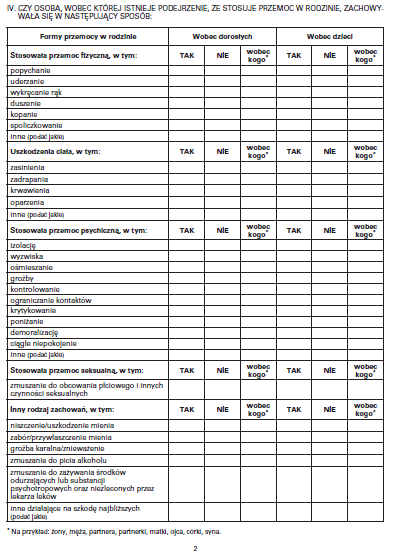 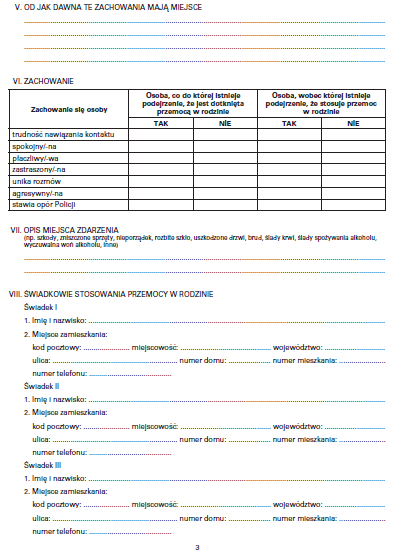 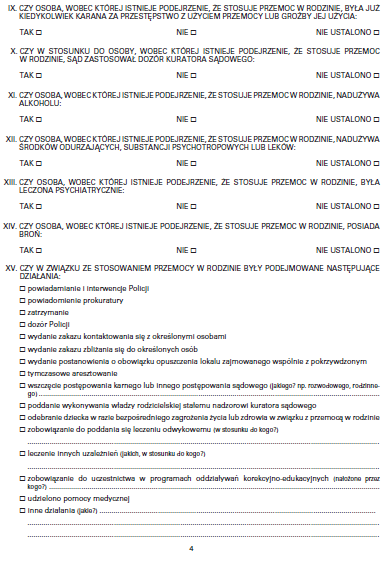 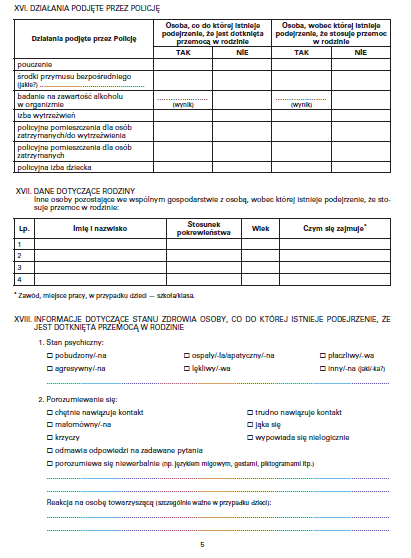 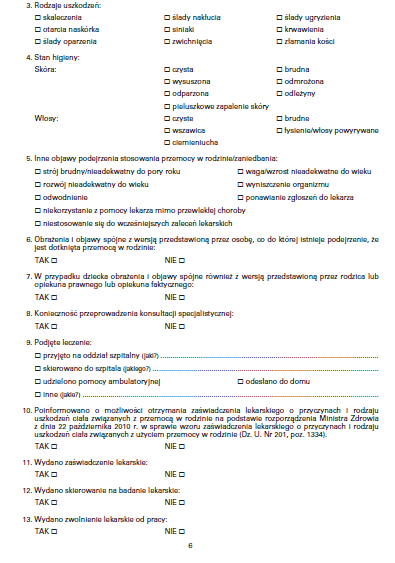 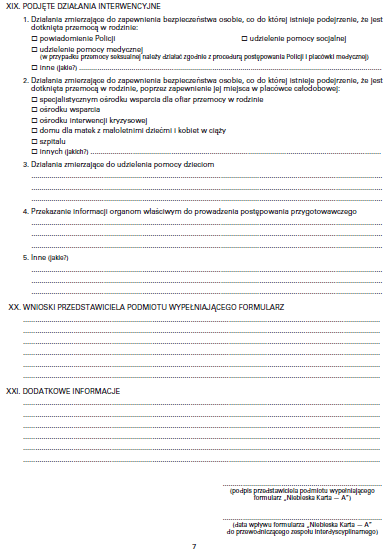 Procedura postępowania w przypadku podejrzenia, że uczeń jest ofiarą przemocy w rodzinie
1.Nauczyciel przyjmuje informację, zapewniając dyskrecję zgłaszającemu poprzez wysłuchanie go bez świadków. Zapisuje datę i godzinę zgłoszenia. 

2. Nauczyciel informuje o zaistniałym fakcie lub zdarzeniach wychowawcę klasy lub/i dyrektora/wicedyrektora szkoły.

3. Wychowawca informuje pedagoga/psychologa lub/i dyrektora/wicedyrektora szkoły, o ile nie zrobił tego nauczyciel.

4. Jeżeli stan ucznia wskazuje na zagrożenie jego zdrowia i życia, dyrektor/wicedyrektor lub pedagog/psycholog wzywa lekarza.

5. Dyrektor/wicedyrektor lub/i psycholog/pedagog, dbając o dyskrecję, przeprowadzają rozmowę z poszkodowanym, o ile jest to możliwe (gdzie i kiedy doszło do zdarzenia lub zdarzeń, jaka była ich częstotliwość).

6. Pedagog/psycholog zawiadamia lub/i wzywa do szkoły rodzica (prawnego opiekuna lub osobę z najbliższej rodziny) pokrzywdzonego, którego sprawa nie dotyczy.

7. Dyrektor podejmuje decyzję o wdrożeniu procedury „Niebieska Karta” i wyznacza pracownika, który ją przeprowadza.

8. Dyrektor niezwłocznie po wdrożeniu procedury zawiadamia przewodniczącego zespołu interdyscyplinarnego i przekazuje mu sporządzoną dokumentację pokrzywdzonego.

9. W przypadku osoby nieletniej dyrektor/wicedyrektor zawiadamia sąd rodzinny i nieletnich.
Zakres zadań poszczególnych pracowników szkoły w sprawie ucznia dotkniętego przemocą domową
Formy i rodzaje przemocy w rodzinie
Objawy sugerujące, że dziecko jest maltretowane fizycznie
Objawy sugerujące, że dziecko jest maltretowane psychicznie
Objawy sugerujące, że dziecko jest maltretowane seksualnie
Objawy sugerujące, że dziecko jest zaniedbywane
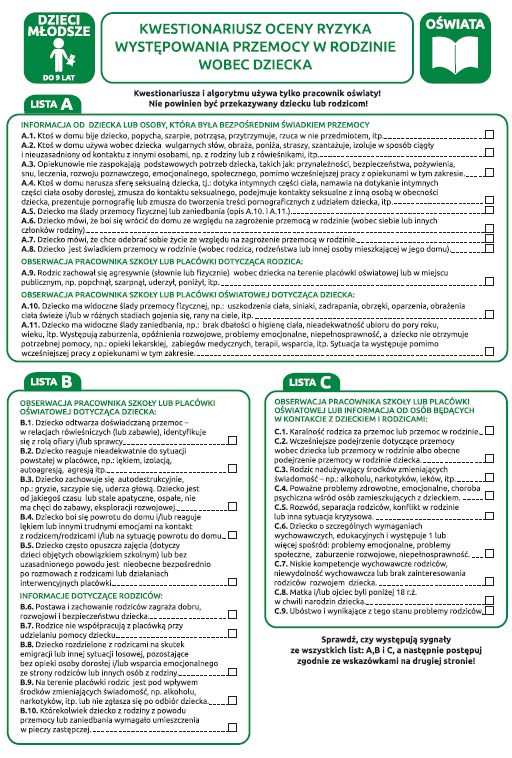 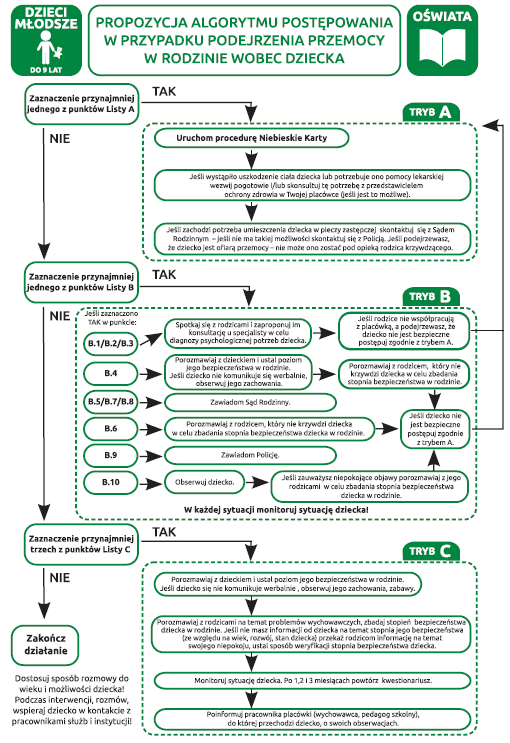 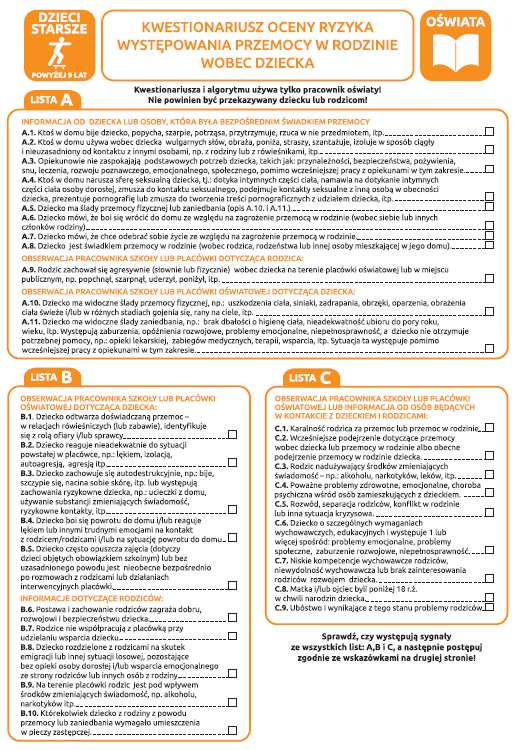 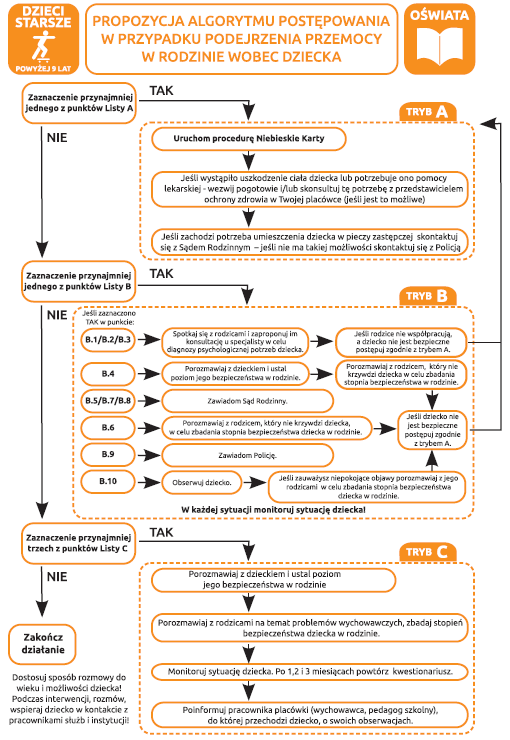 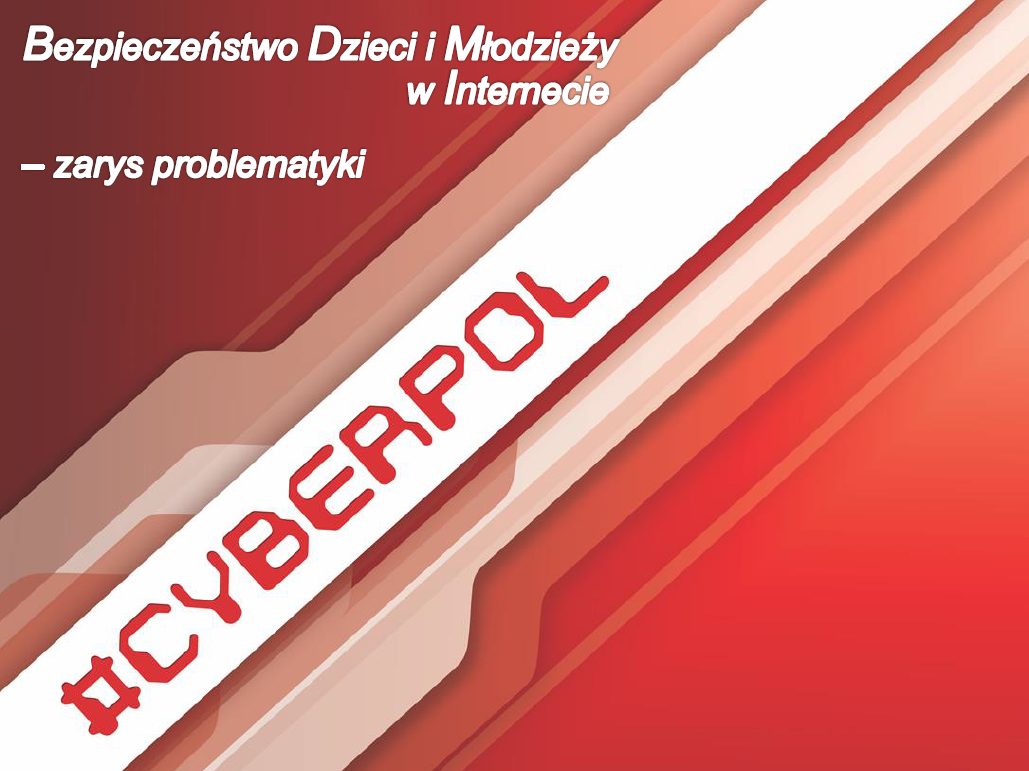 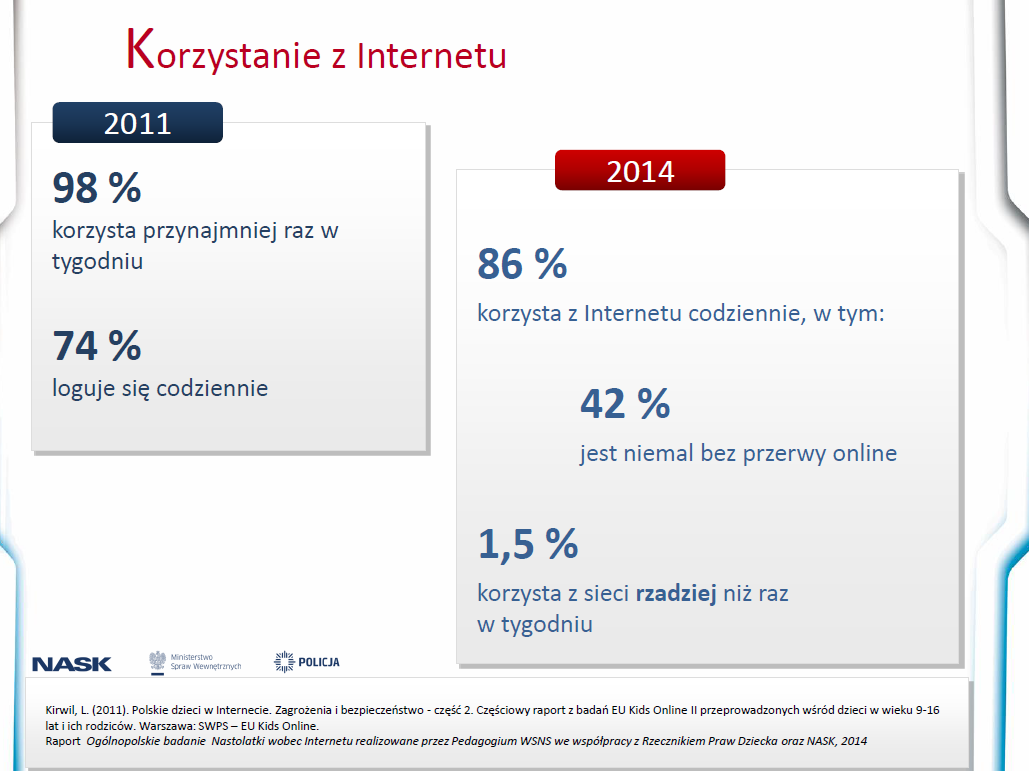 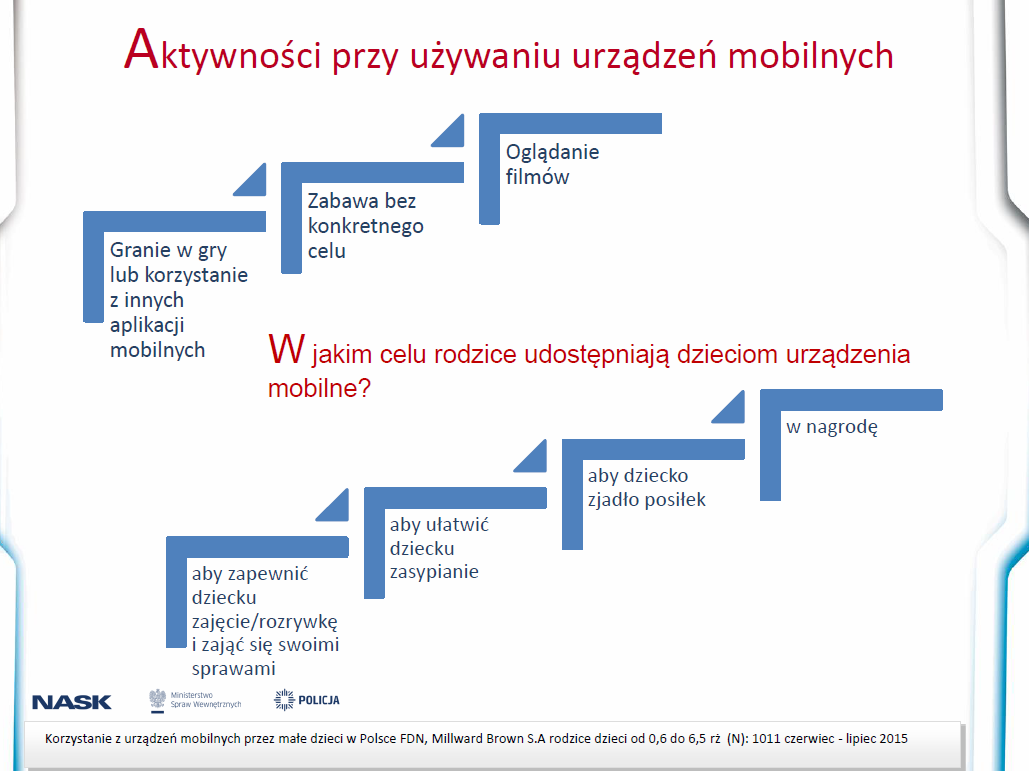 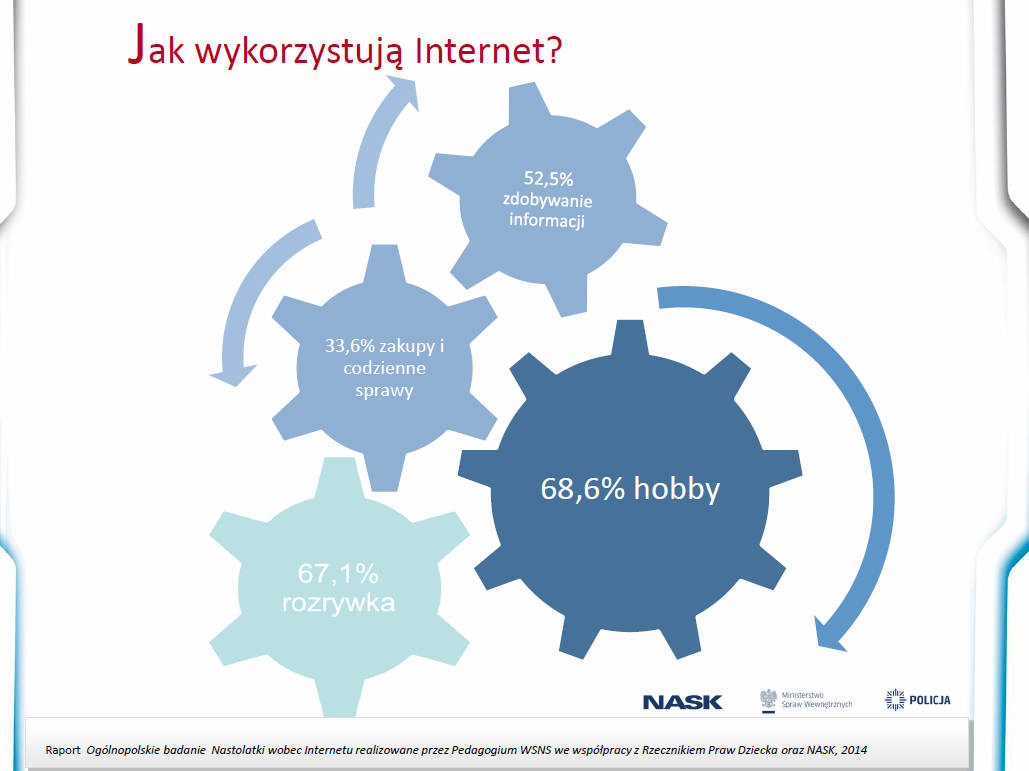 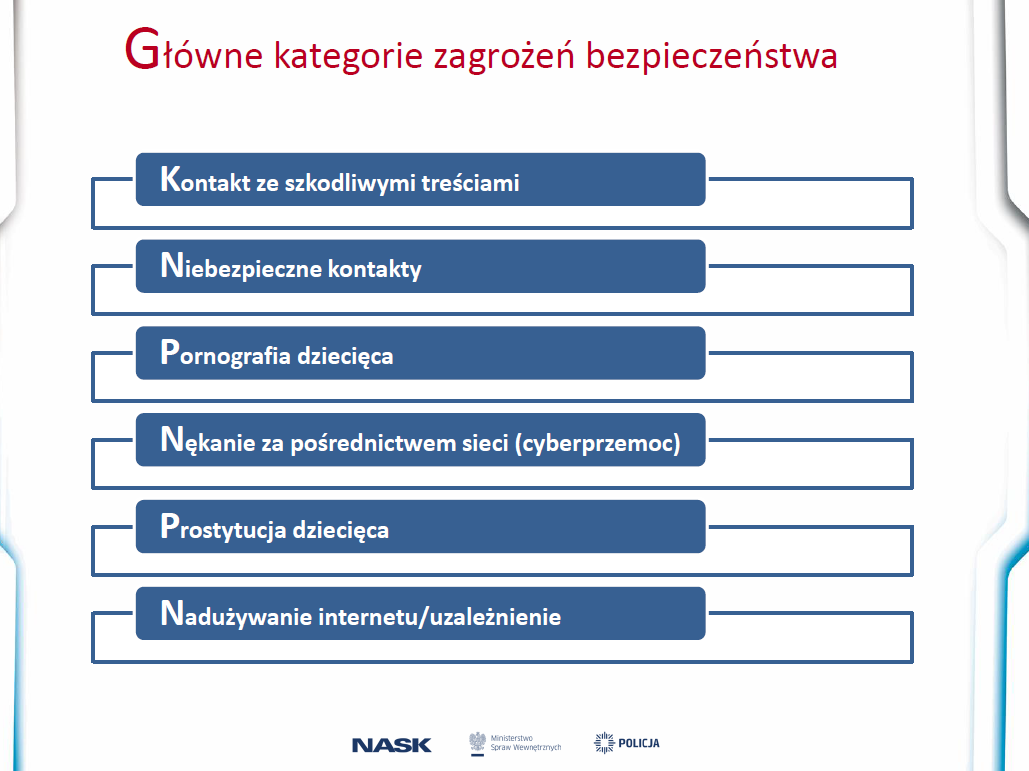 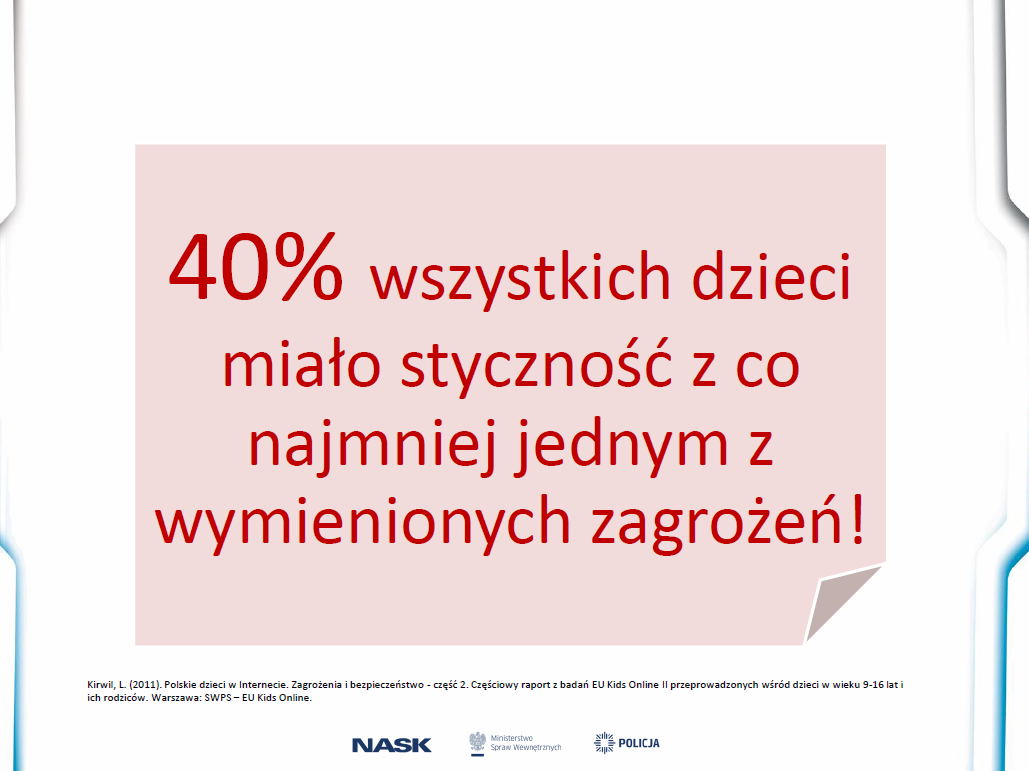 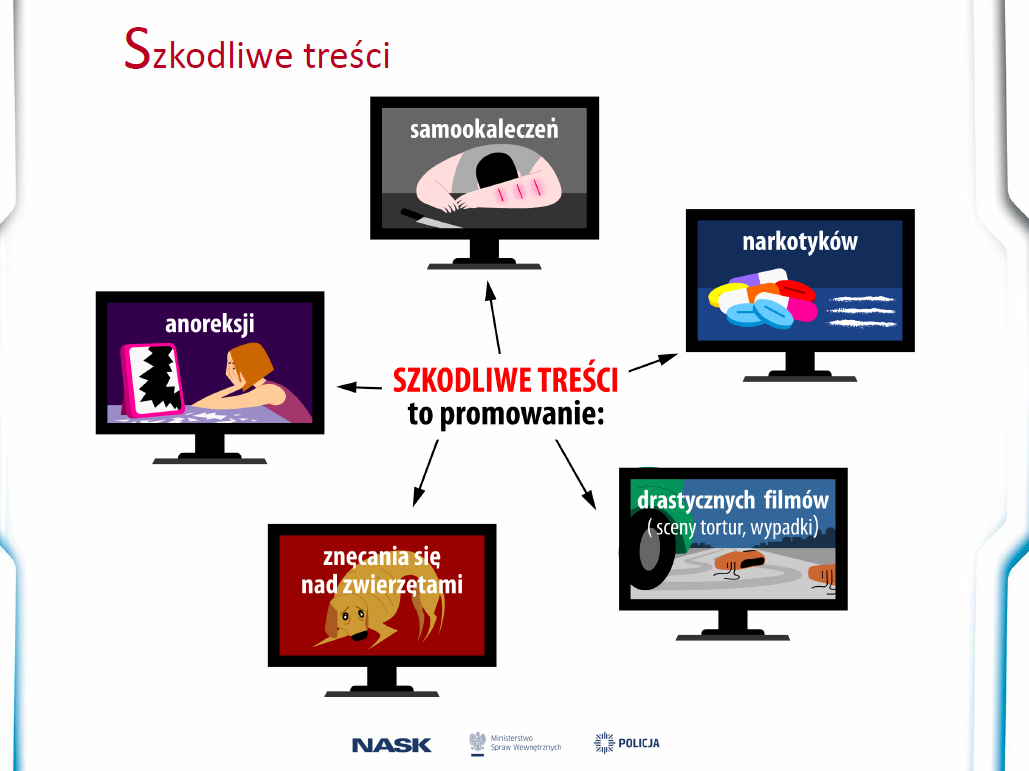 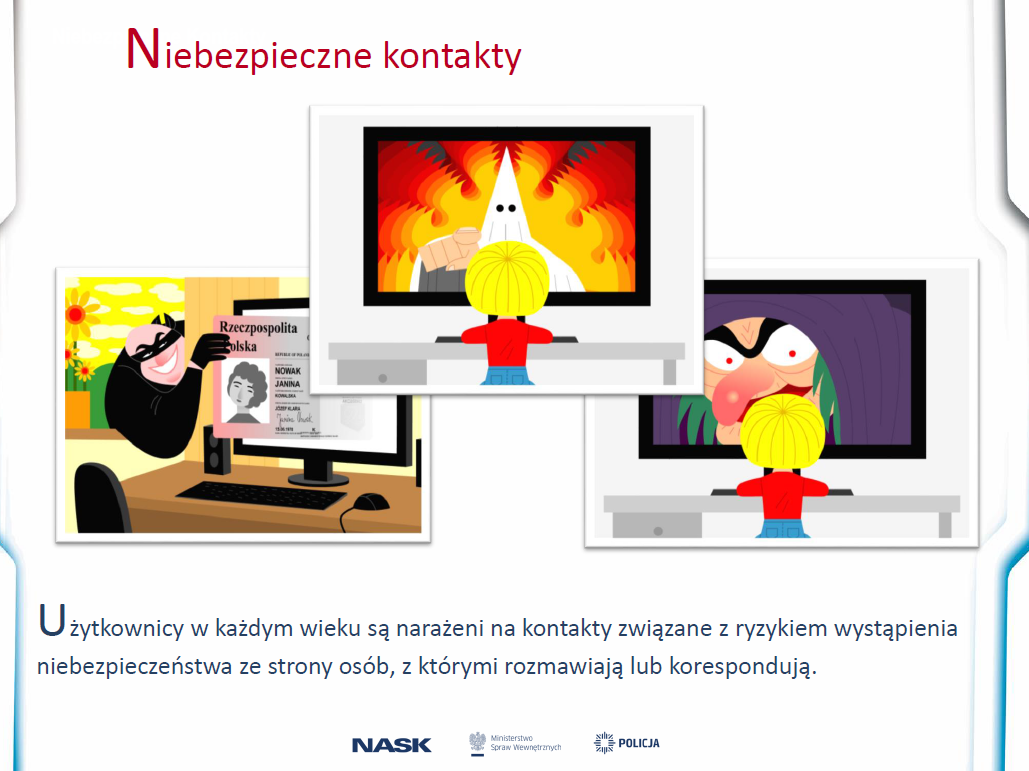 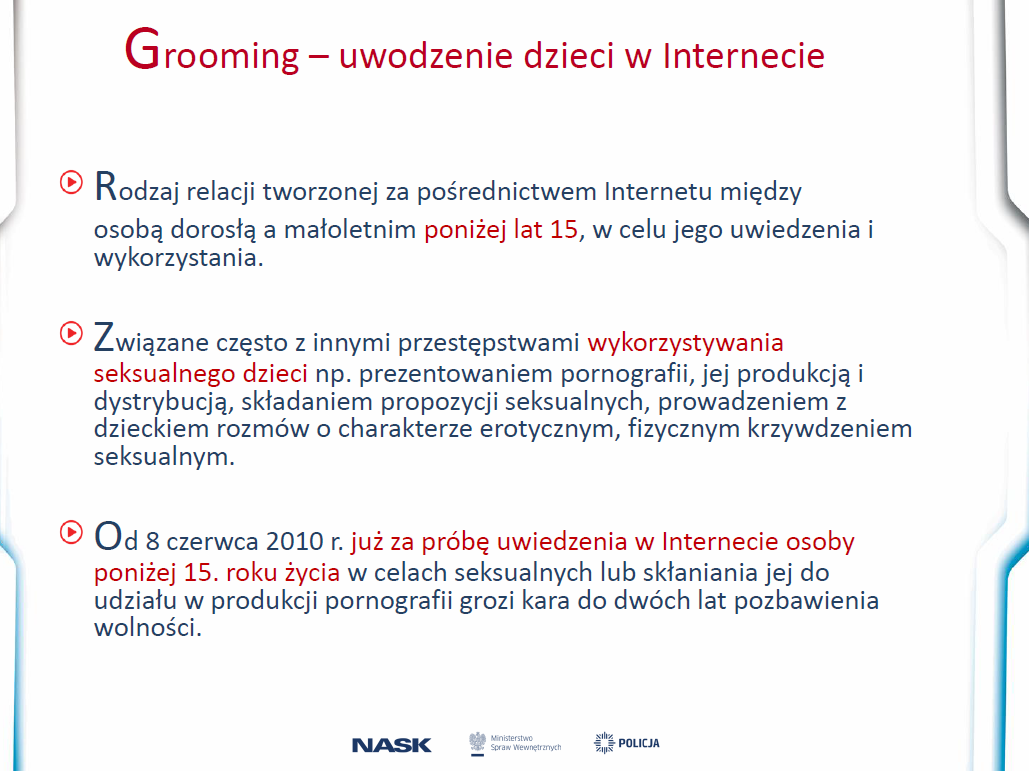 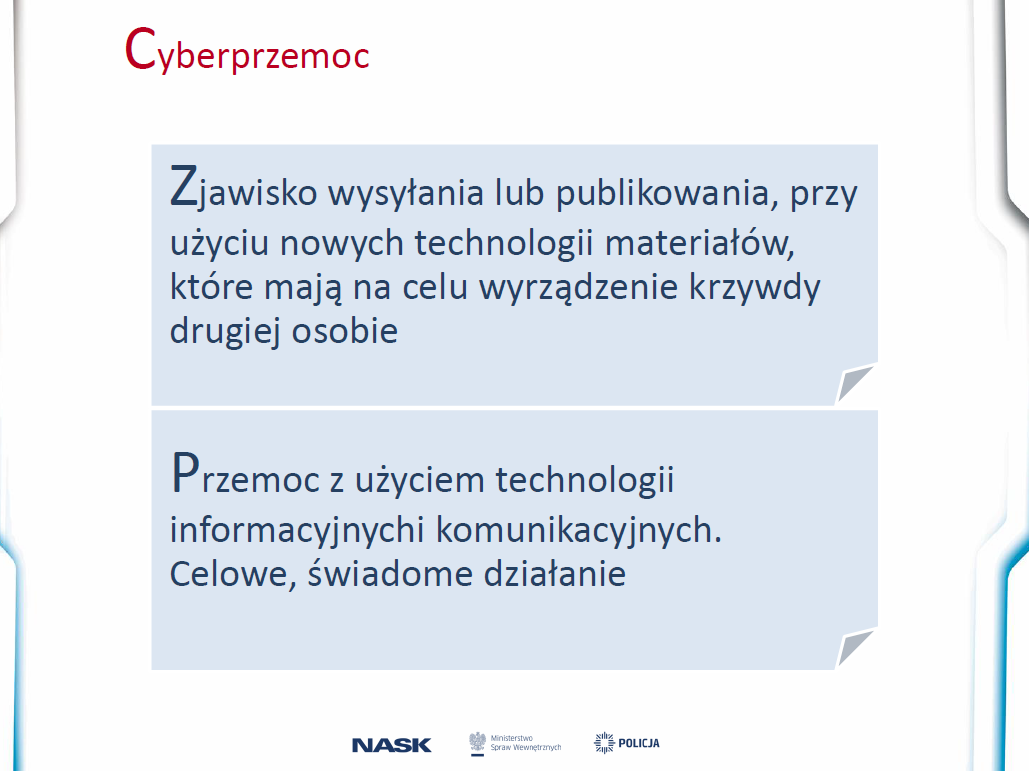 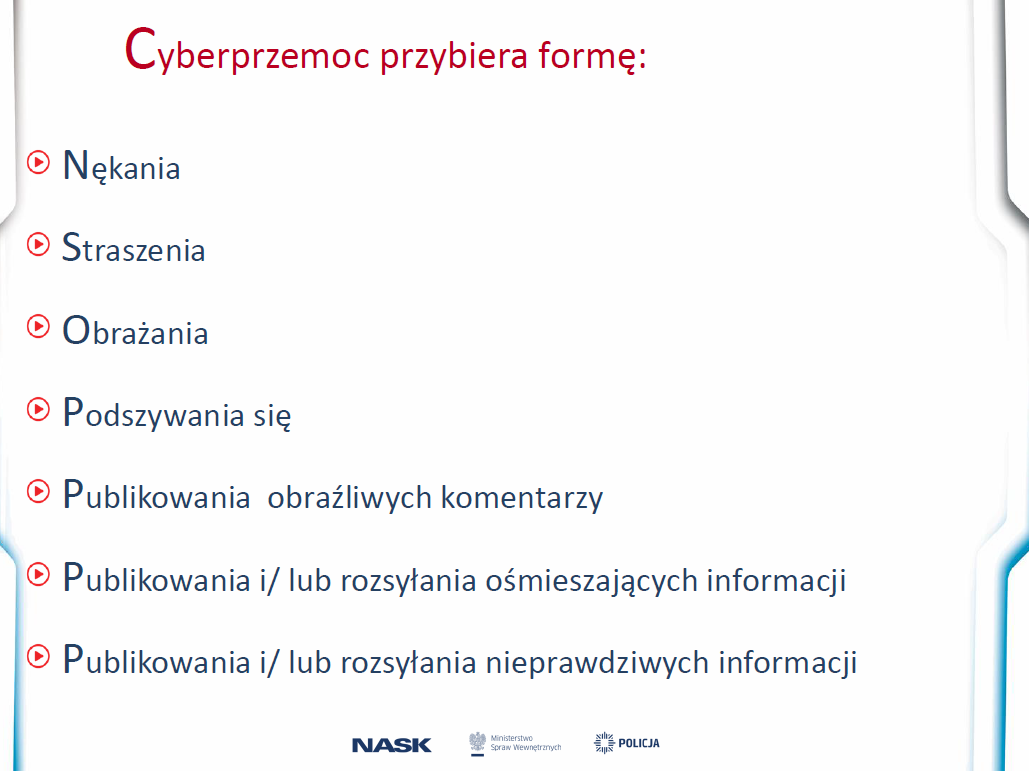 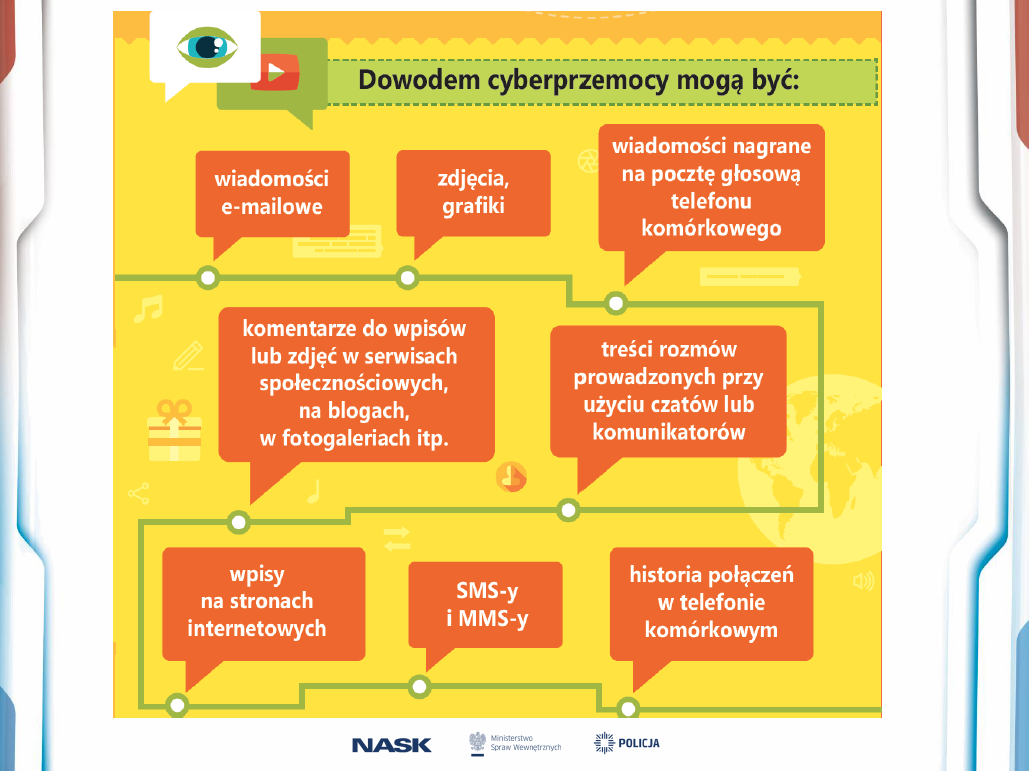 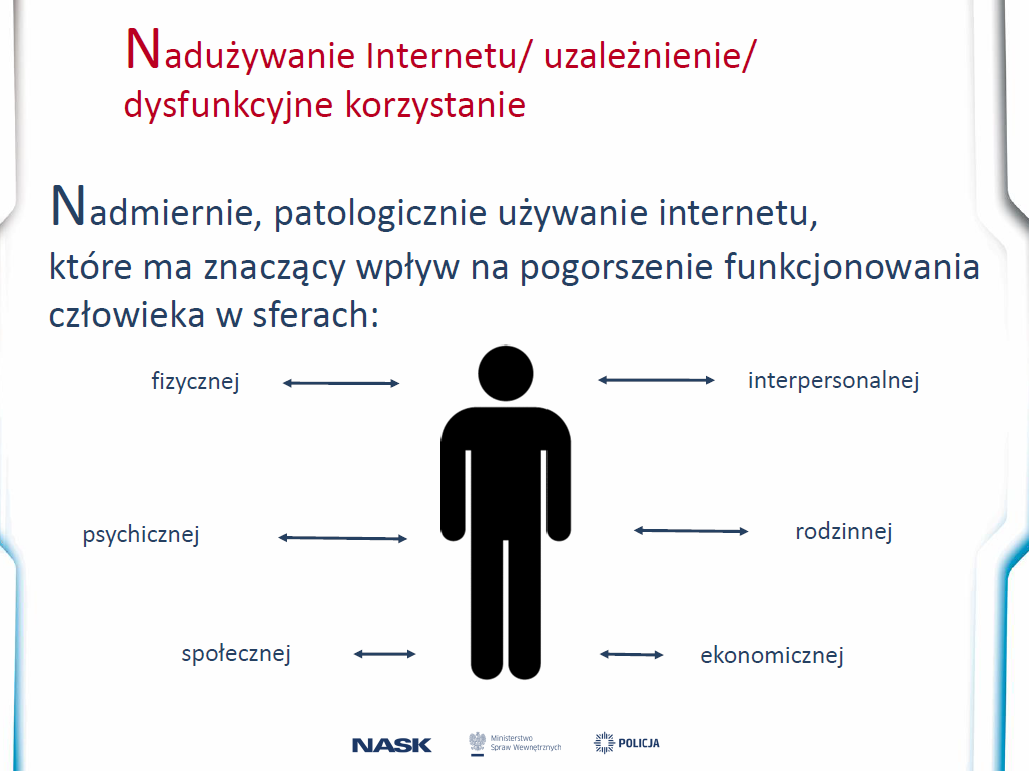 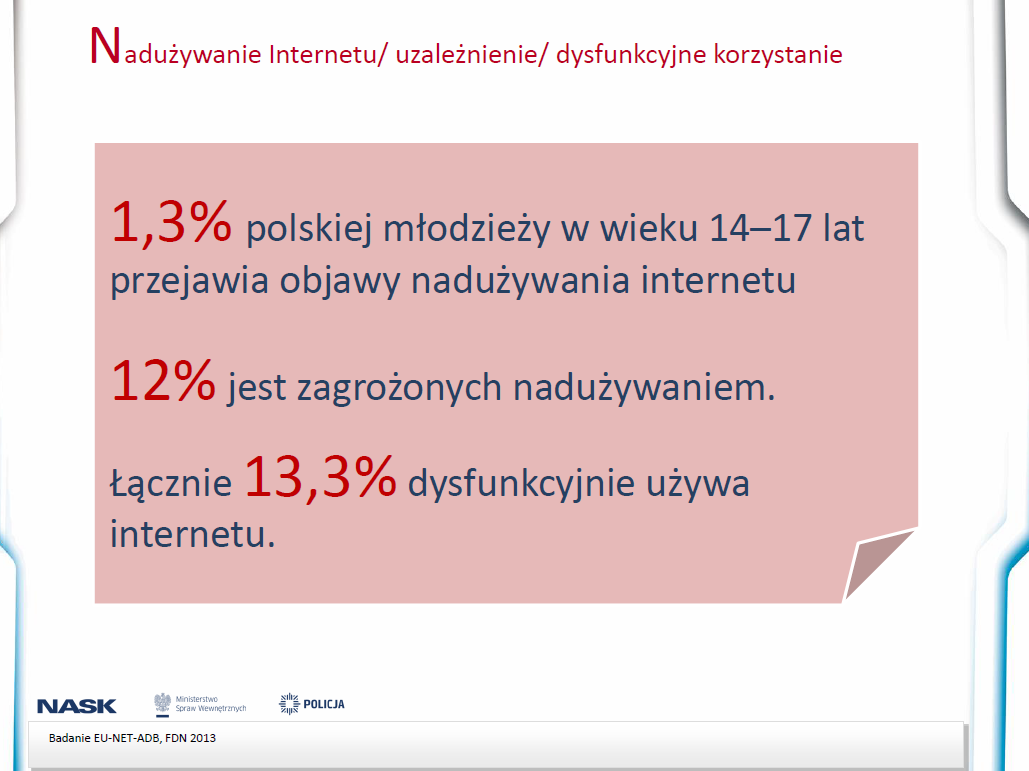 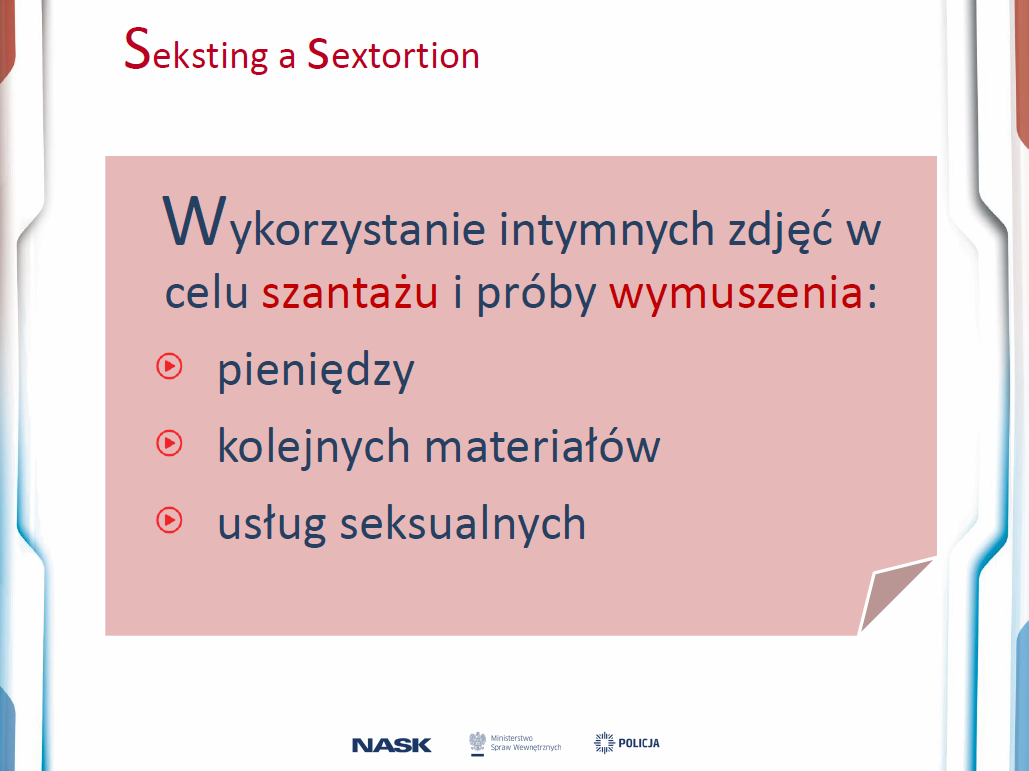 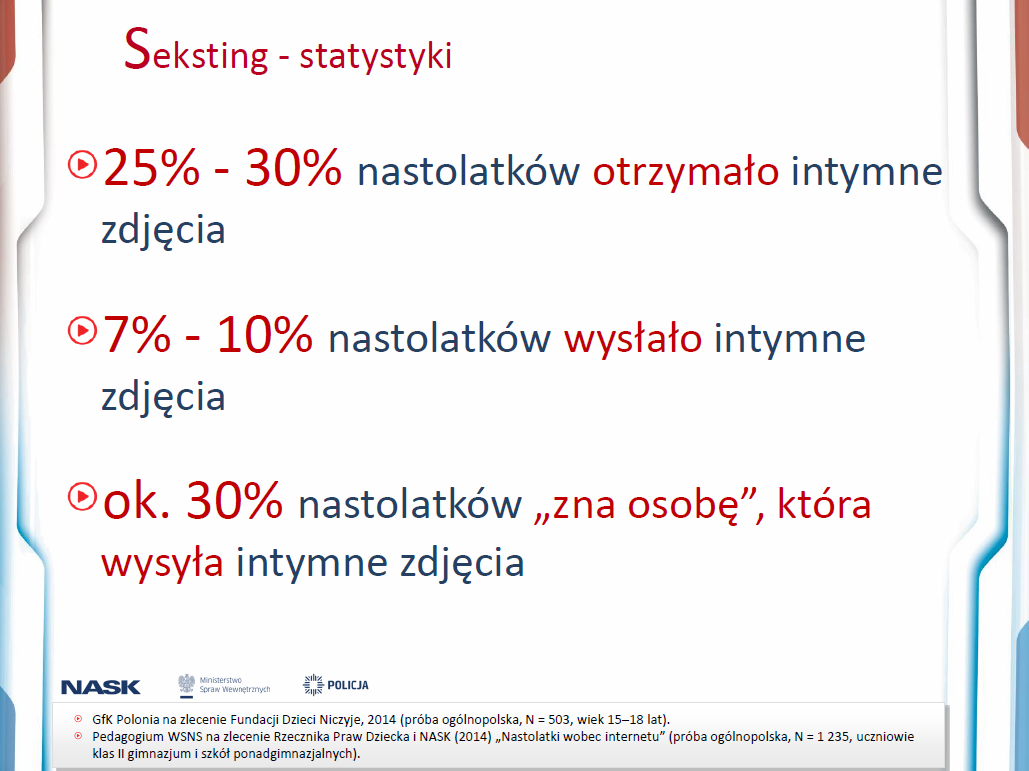 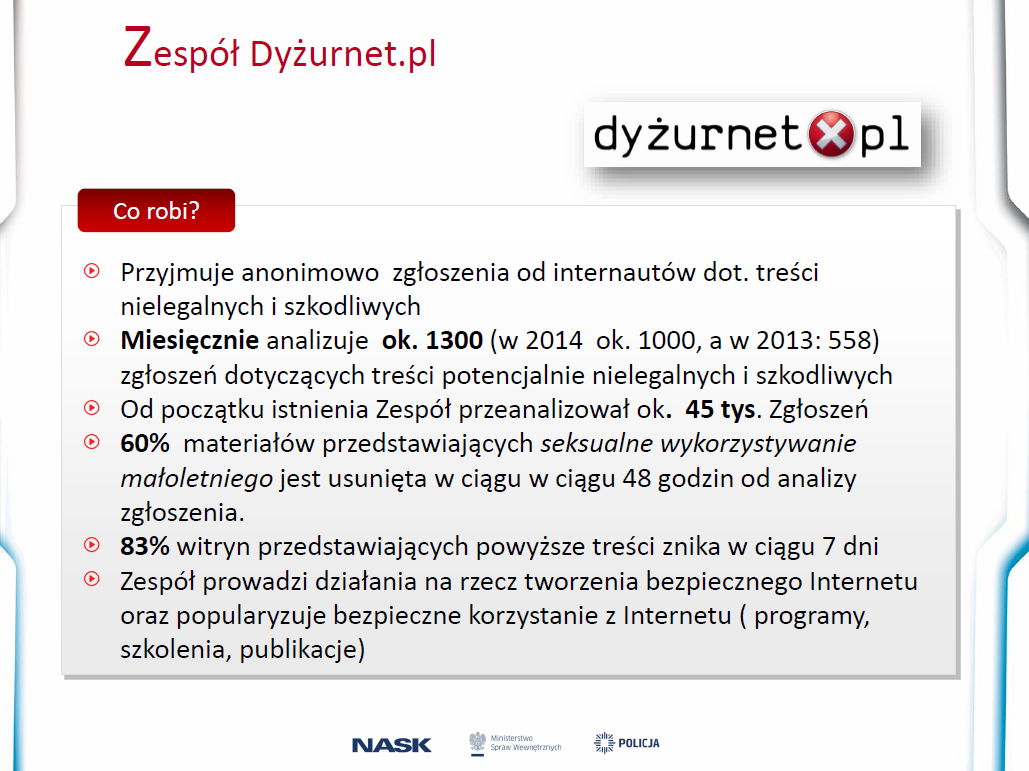 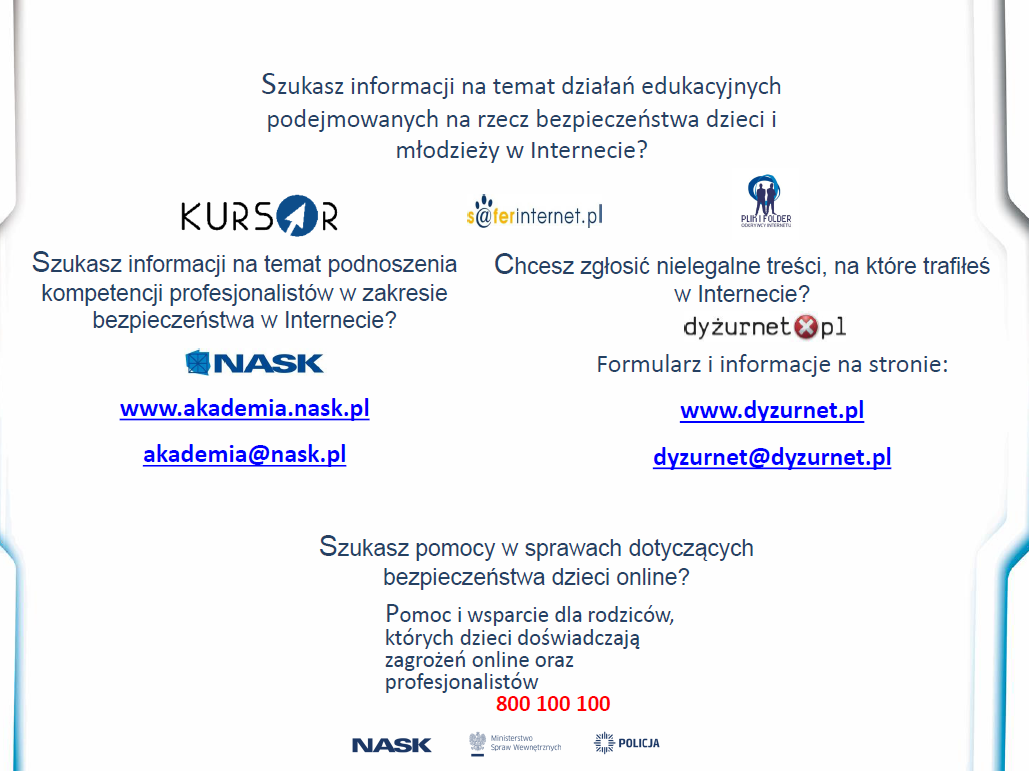 Dziękuję za uwagę

